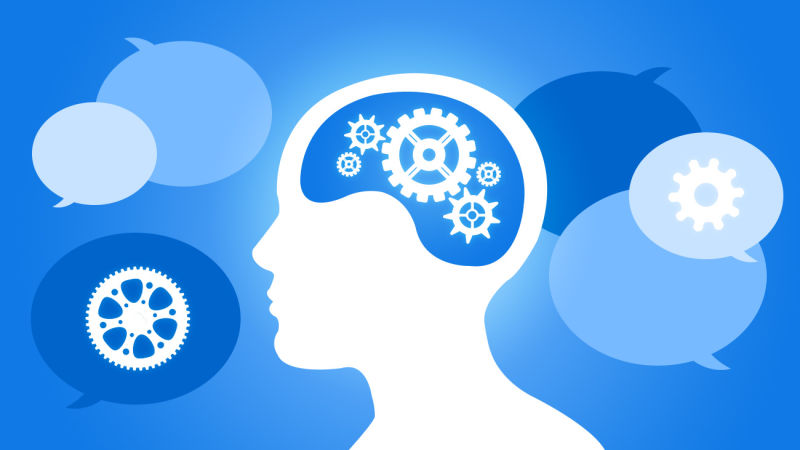 আজকের পাঠে সবাইকে শুভেচ্ছা
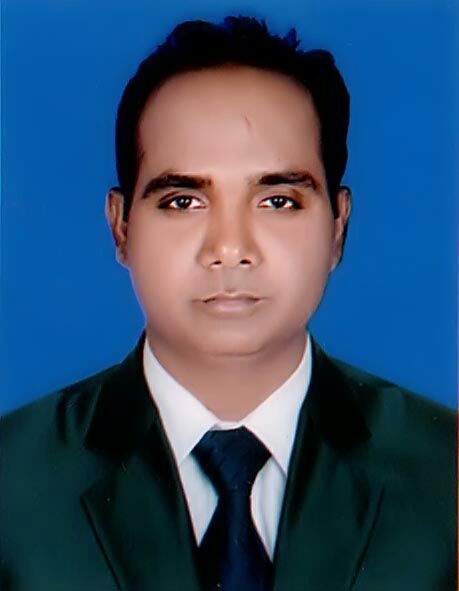 পরিচিতি
মোহাম্মাদ আলী জিন্নাহ
সহকারি শিক্ষক (গণিত)
আফড়া ইসঃ সিঃআলিম মাদ্রাসা   
রাজবাড়ি সদর, রাজবাড়ী।
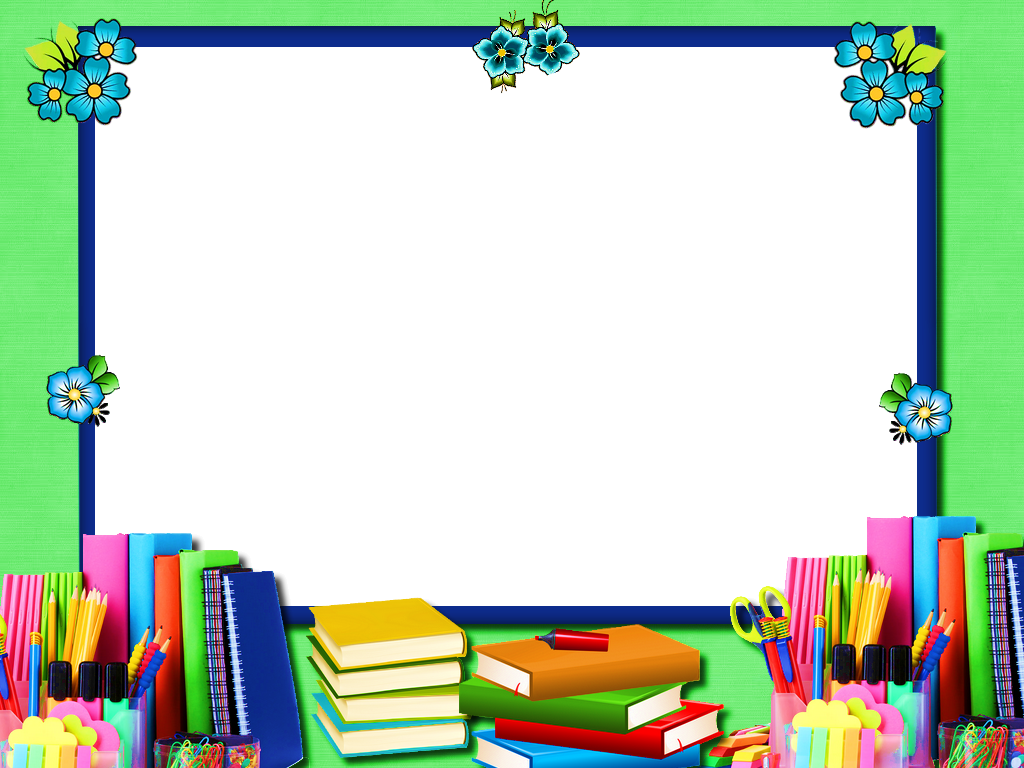 গণিত 
৬ষ্ঠ-শ্রেণি 
অধ্যায়-২
অনুশীলনী-২.১
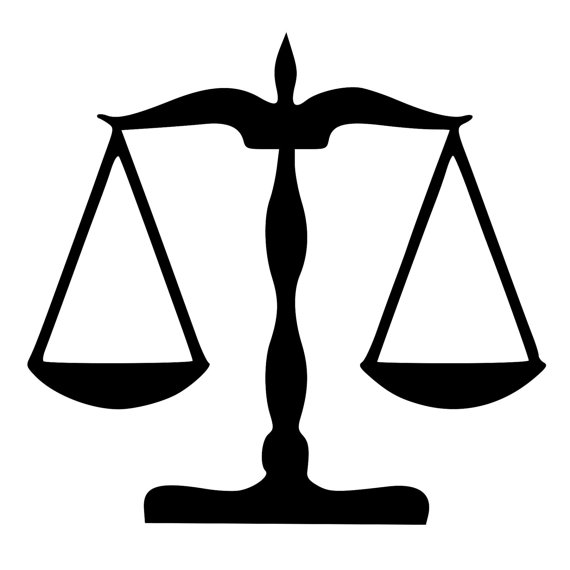 ১ কেজি
১ কেজি
২ কেজি
১ কেজি
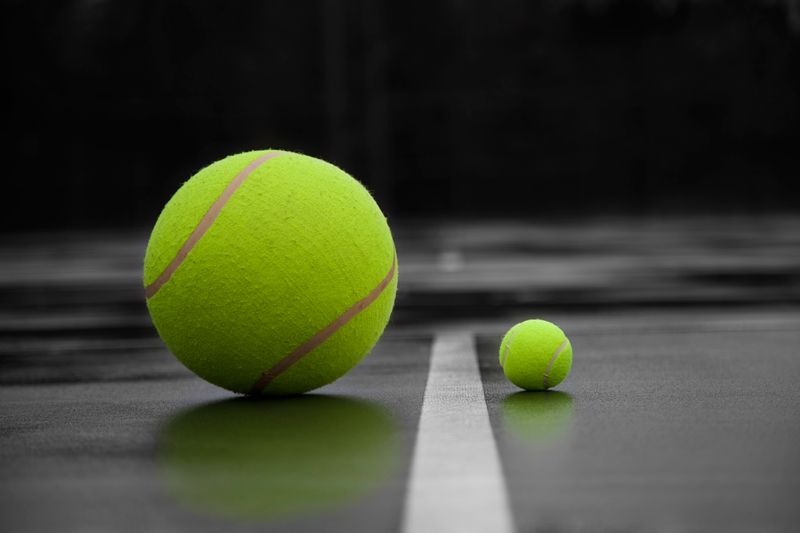 আজকের পাঠ অনুপাত
শিখনফল
এই পাঠ শেষে শিক্ষার্থীরা-
১
অনুপাত  কী তা বলতে পারবে;
২
সরল  অনুপাত ব্যাখ্যা করতে  পারবে;
৩
সমতুল অনুপাত ব্যাখ্যা করতে  পারবে;
৪
লঘু অনুপাত ব্যাখ্যা করতে  পারবে।
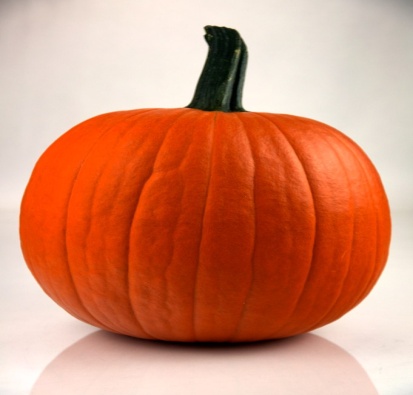 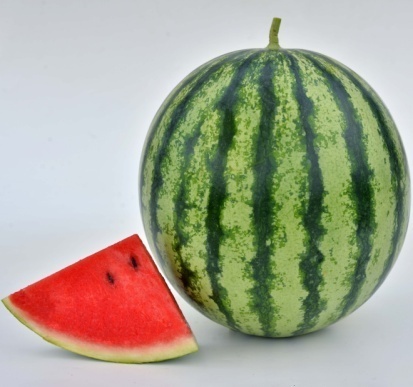 কুমড়ার ওজন ১ কেজি
তরমুজের ওজন ২ কেজি
এটি অনুপাত নয়
এটি অনুপাত
অনুপাত কী
অনুপাত অর্থ তুলনা করা। অর্থাৎ একই জাতীয় দুইটি রাশির মধ্যে তুলনা করাকে অনুপাত বলে। মানে একটি রাশি অন্য আরেকটি রাশির তুলনায় বেশি না কম তা বোঝায়। অনুপাতের কোন একক নেই এবং এর গাণিতিক চিহ্ন ‘:’।
অনুপাত একটি ভগ্নাংশ
উত্তর রাশি
অনুপাতের প্রতীক
পূর্বরাশি
পিতার উচ্চতা ৫ ফুট
ও
পুত্রের উচ্চতা ৩ ফুট ৪ ইঞ্চি।

অনুপাতটিতে একক ভিন্ন ভিন্ন
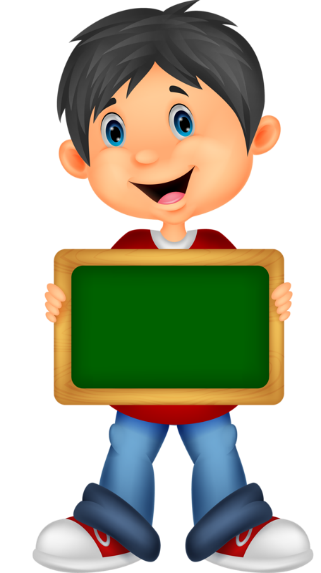 ১। তোমার খাতা ও বইয়ের সংখ্যার অনুপাত নির্ণয় কর।
২। তোমার গণিত বইয়ের দৈর্ঘ্য ও প্রস্থের অনুপাত নির্ণয় কর।
একক কাজ
সরল অনুপাত
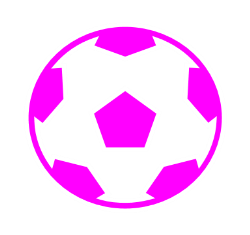 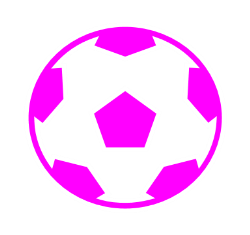 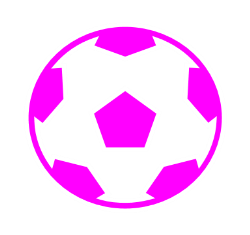 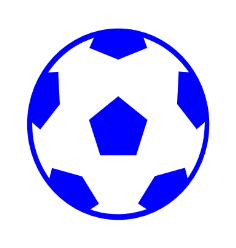 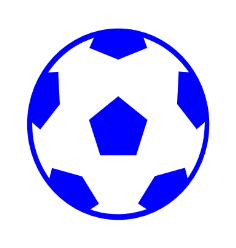 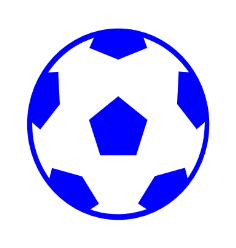 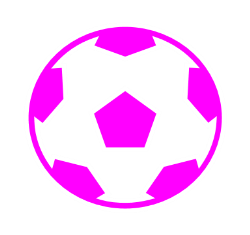 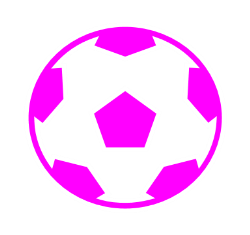 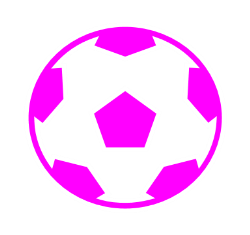 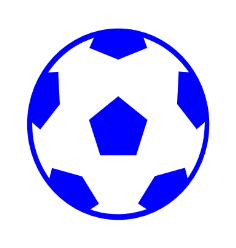 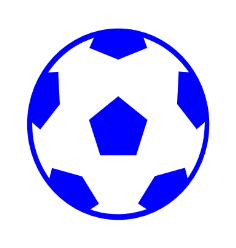 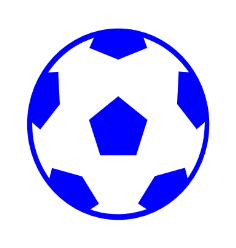 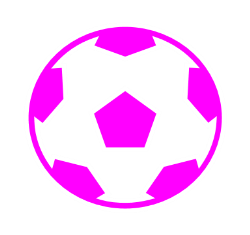 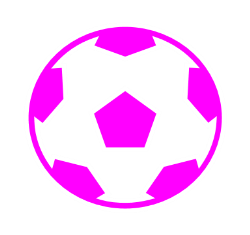 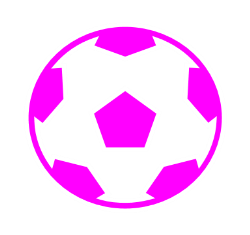 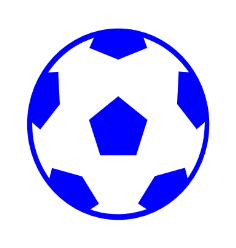 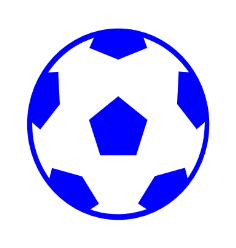 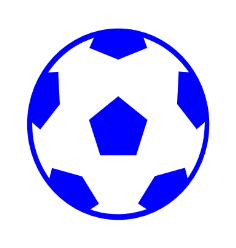 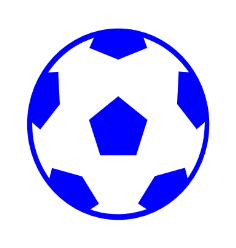 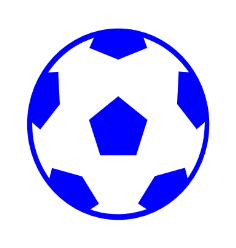 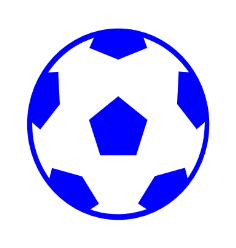 9 টি বল  ১২ টি বল
অনুপাতে দুটি রাশি থাকলে তাকে সরল অনুপাত বলে।
জোড়ায় কাজঃ       
সময়-০৫ মিনিট
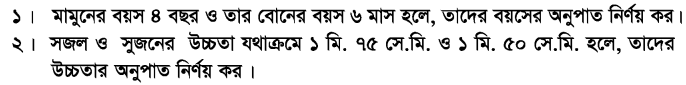 সমতুল অনুপাত
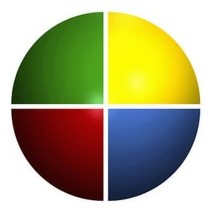 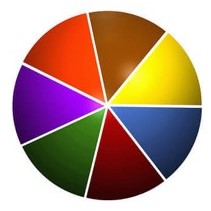 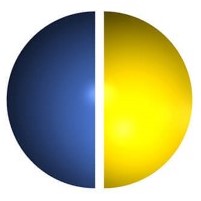 2:4
1:2
4:8
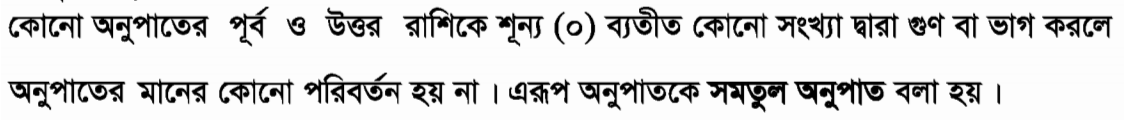 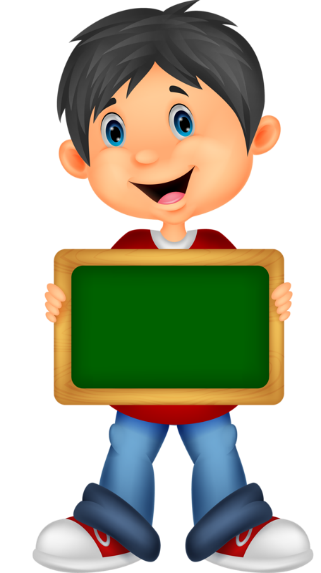 ২:৯=৬: ও :৫=৬:১০ ফাঁকা স্থানে কত বসালে অনুপাত দু’টি সমতুল অনুপাত হবে?
একক কাজ
লঘু অনুপাত
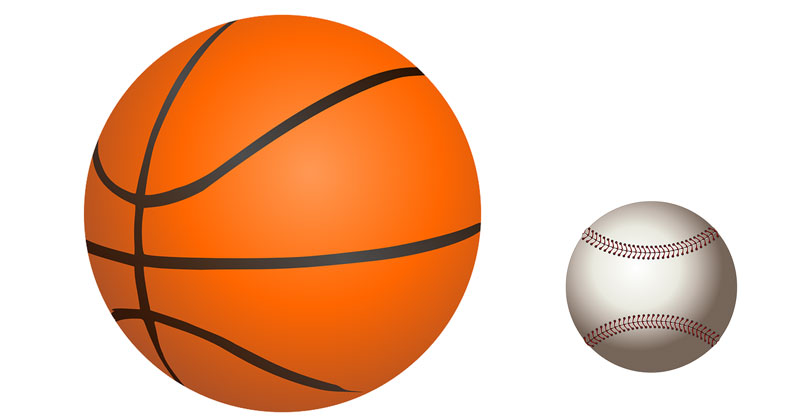 :
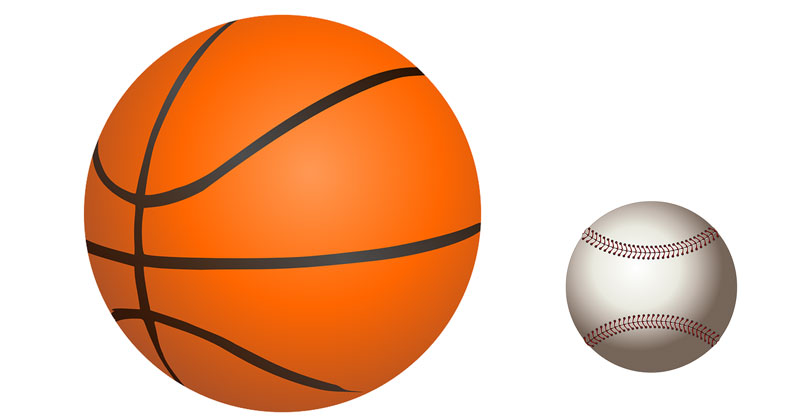 ছোট  বড়
:
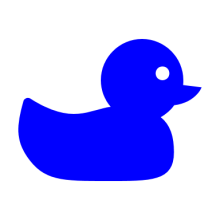 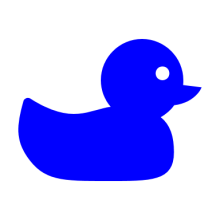 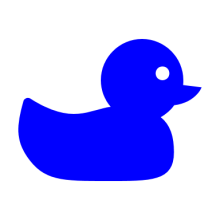 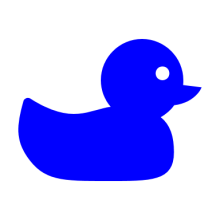 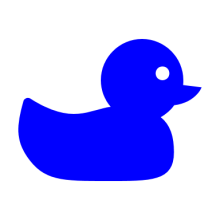 ২  ৩
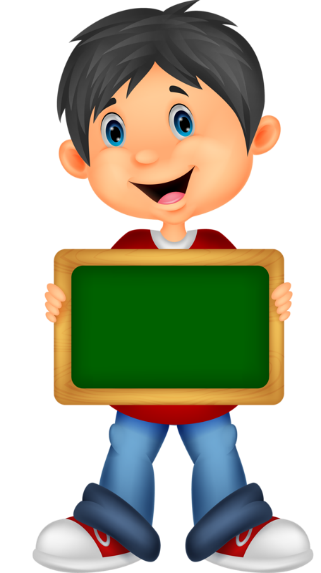 তিনটি লঘু অনুপাত লিখ।
একক কাজ
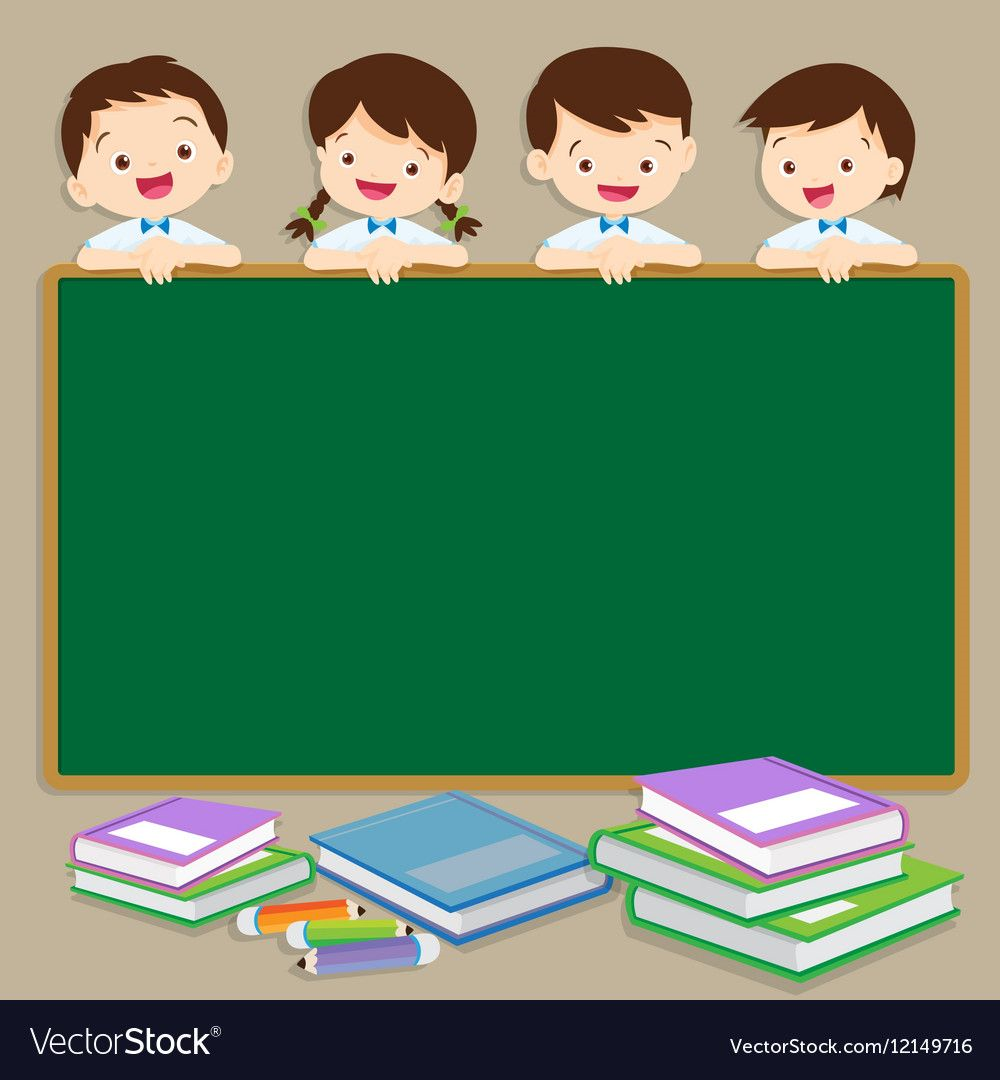 দলগত কাজঃ           
সময়-০5 মিনিট
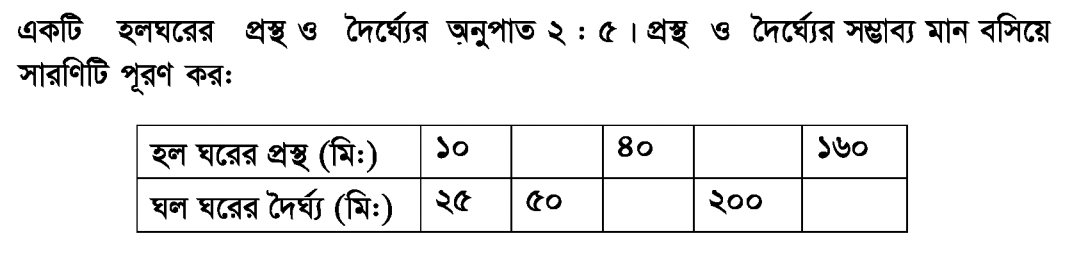 মূল্যায়ন
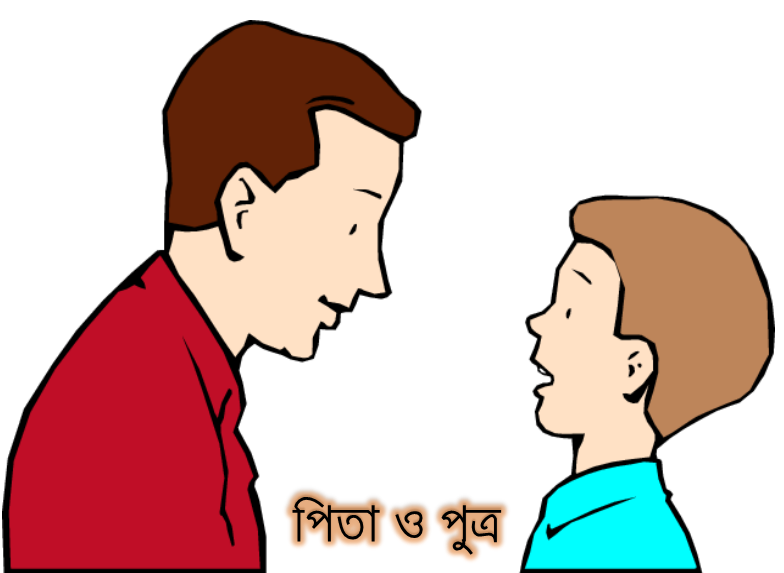 বয়স ৭ বছর।
বয়স ৪২ বছর।
তাদের বয়সের সরল অনুপাত লিখ ।
তাদের বয়সের ২টি সমতুল অনুপাত লিখ ।
তাদের বয়সের লঘু অনুপাত লিখ ।
বাড়ির কাজ
১ম ও ২য় রাশির অনুপাত তৈরি কর ;
ক) ২৫ ও ৩৫ ।
খ) ১বছর ২মাস ও ৭মাস ।
 সরলীকরণ কর; ১৫:21 ও ৪৫:৩৬
[Speaker Notes: বাড়ির কাজটি খাতায় লিখে নিতে বলবো ।]
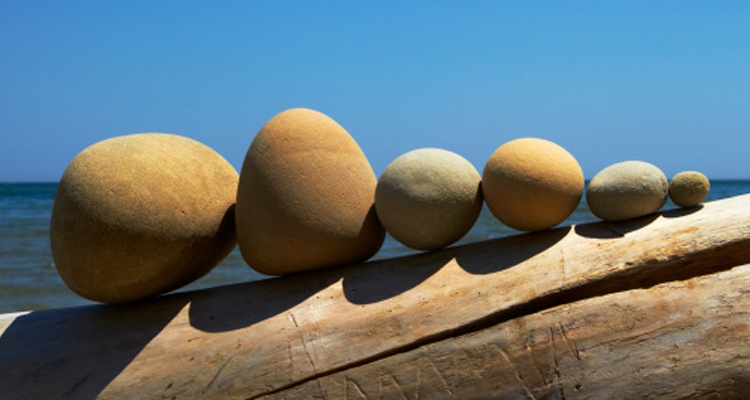 আজকের মতো সবাইকে ধন্যবাদ